Hoofdstuk 7
Paragraaf 7.3
Les 2
Wat gaan we doen vandaag?
Uitleg paragraaf 7.3
Maken paragraaf 7.3
Wanneer eet je gezond?
De schijf van vijf
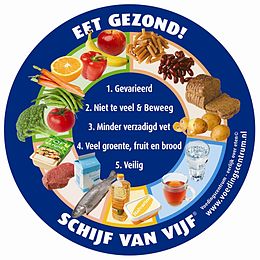 Groep 1: Groente en fruit
Rijk aan vitamines en vezels.
Voorbeelden van voedingsmiddelen: 
appel, boontjes, sinaasappels.
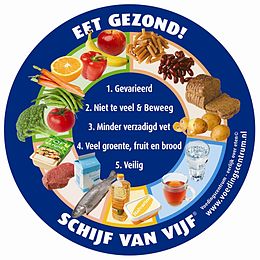 Groep 2: Brood, pasta, rijst en aardappelen.
Rijk aan zetmeel, koolhydraten en vitamines. 
Voorbeelden van voedingsmiddelen:
Aardappels, brood.
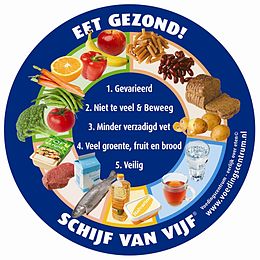 Groep 3: Vocht
Rijk aan water. 
Voorbeelden van voedingsmiddelen:
Thee, koffie, water.
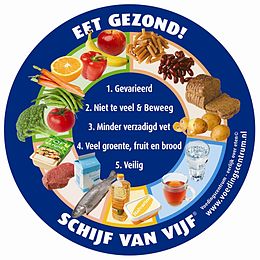 Groep 4: Olie en vetten.
Rijk aan vetten en vitaminen. 
Voorbeelden van voedingsmiddelen:
Boter, olijfolie.
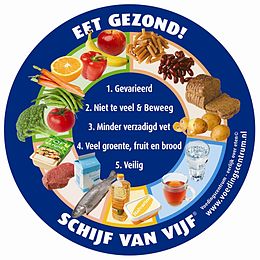 Groep 5: Vlees, vis, ei en zuivel
Rijk aan eiwitten en mineralen. 
Voorbeelden van voedingsmiddelen:
Zalm, melk, vleesvervangers.
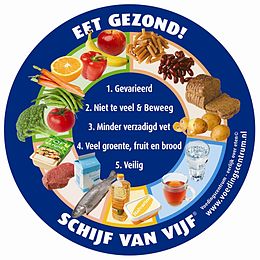 5 Regels
Eet gevarieerd
Eet niet teveel
Eet minder verzadigd vet
Eet veel groente, fruit en brood
Bereid je eten veilig
Ongezonde voeding
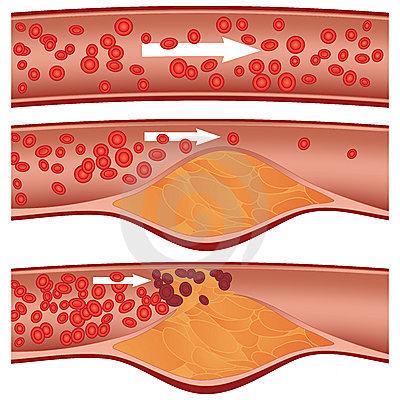 Eenzijdig voedselpatroon 
Cholesterol
Tandplak
Cariës en tandbederf
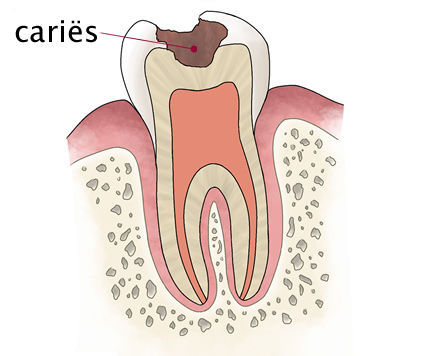 Caloriën
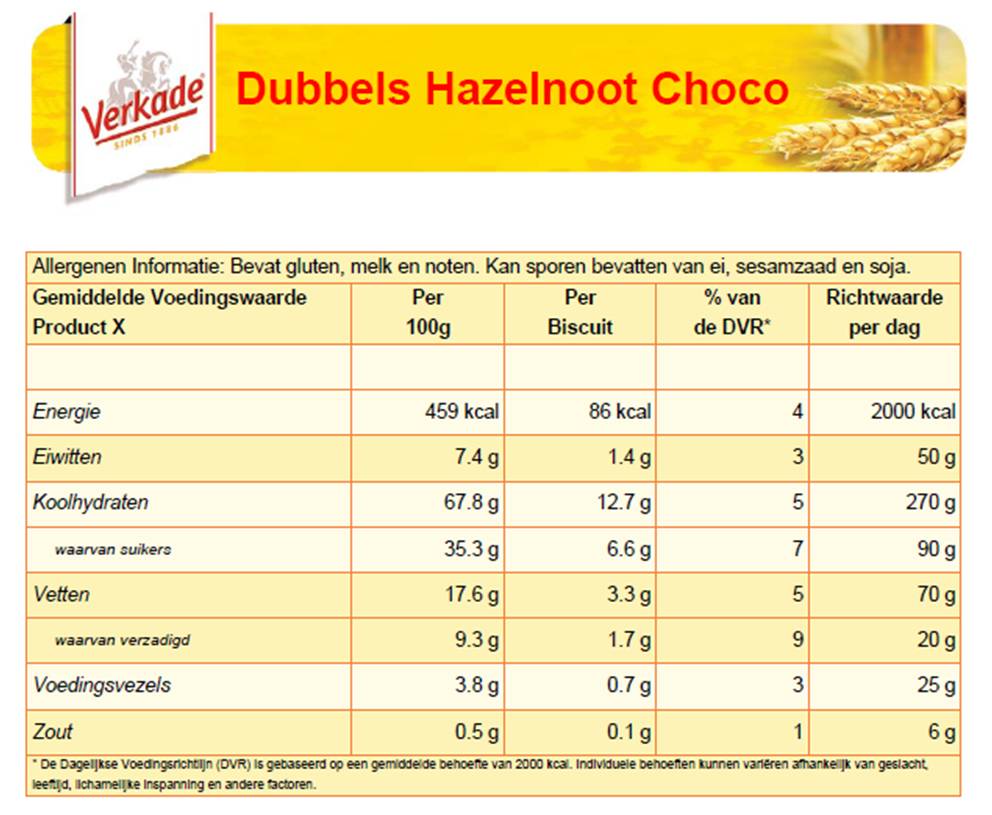 1 kcal = 4.2 kj
Vet = 9 kcal
Eiwit en koolhydraten = 4 kcal 
Verpakking
Gezond gewicht
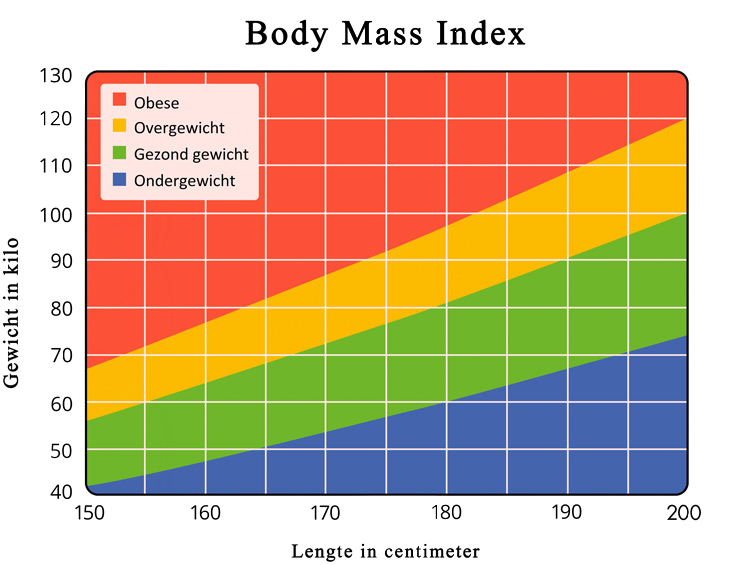 Huiswerk
Paragraaf 7.3 af